Сутність та необхідність управління ризиком
Підготувала :
Студентка групи 6.0726-1
Арзуманян Валерія
Зміст
Визначення управління ризиком
Циркулювання інформації
Система управління ризиками
Контроль за виконанням програми
Реалізація правил при розробці ПУР
Інформація щодо використанню процедур управління ризиками
Розробка і перегляд ПУР
Узагальнюючи підходи до вирішення проблеми
Особливості системи збалансованих показників (СЗП). 
Моделювання стратегії підприємства в рамках моделі СЗП
Висновки.
Визначення управління ризиком
Кожне підприємство має свої переваги і на основі цього виявляє ризики, яким воно може піддаватися. Вирішує, який рівень ризику для нього прийнятний, і шукає способи, як уникнути небажаних ризиків. Подібні дії в економічній науці називаються системою управління ризиками. 
    Це особливий вид діяльності, спрямований на пом'якшення впливу ризиків на кінцеві результати діяльності підприємства.
Схема 1. Підсистеми управління ризиками
Система управління ризиками
Суб'єкт управління
Об'єкт управління
Ризикові вкладення капіталу
 Відносини між суб'єктами господарювання
Спеціалісти з ризиків
Менеджері
ОПР
Циркулювання інформації
Очевидно, що процес управління, тобто процес впливу суб'єкта на об'єкт управління, може здійснюватися тільки за умови циркулювання певної інформації між керівною і керованою підсистемами.
Процес управління, незалежно від його конкретного змісту, завжди припускає одержання, передачу, переробку і використання інформації. При цьому одержання надійної і достатньої у даних умовах інформації відіграє головну роль, оскільки воно дозволяє підприємцю прийняти конкретне рішення щодо дій в умовах ризику.
Інформація про господарську ситуацію
                  (зовнішня інформація)
Керівна підсистема(суб'єкт)
Фінансовій менеджер, спеціаліст зі страхування  ін
Командна інформація
Керована підсистема(об'єкт)
Ризик, ризикові вкладення капіталу, економічні відносини між суб'єктами
Вихід
Інформація зворотного зв'язку (інформація про стан об'єкта управління)
Схема 2 Процес обміну інформацією в системі управління ризиком
Система управління ризиками
Система управління ризиками включає широкий спектр дій, які можуть бути представлені як послідовність наступних етапів:
усвідомлення ризику, визначення причин його виникнення та ризикових сфер;
аналіз та оцінка ризику: мінімізація або обмеження ризиків за допомогою відповідних методів управління;
здійснення постійного контролю за рівнем ризиків із застосуванням механізму зворотного зв'язку.
Схема 3. Схема управління ризиком
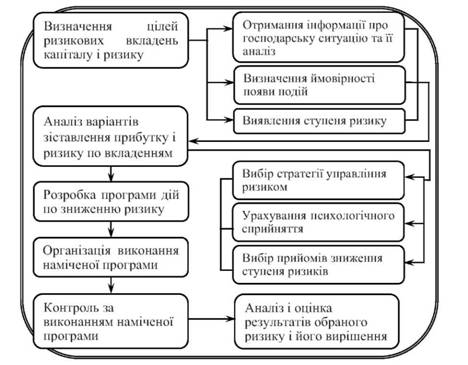 Контроль за виконанням програми
Останный крок - контроль за виконанням наміченої програми, аналіз і оцінка результатів виконання обраного варіанта ризикованого рішення. Для цього створюються органи управління ризиком на даному суб'єкті господарювання. Органом управління ризиком може бути фінансовий менеджер, менеджер по ризиках, відповідний апарат управління: сектор страхових операцій, сектор венчурних інвестицій, відділ ризикованих вкладень капіталу і т.п.
Схема 4.  Можливі цілі і задачі розробки програми управління ризиками (ПУР)
Таблиця 1. Можливі варіанти правил управління, обумовлені стратегією підприємства, при розробці ПУР
Таблиця 2. Правила, що враховуються менеджерами при розробці ПУР
Реалізація правил при розробці ПУР
Для реалізації наведених в таблиці 2 правил необхідно дотримуватися певного алгоритму їх реалізації. При цьому слід зауважити, що кожний менеджер має свій вибір процедур і концентрації правил управління ризиками. Приклад такого алгоритму наведено на наступній схемі
Схема 5  - Алгоритм реалізації процедури вибору і концентрації правил управління ризиками, що враховуються при розробці і перегляді ПУР
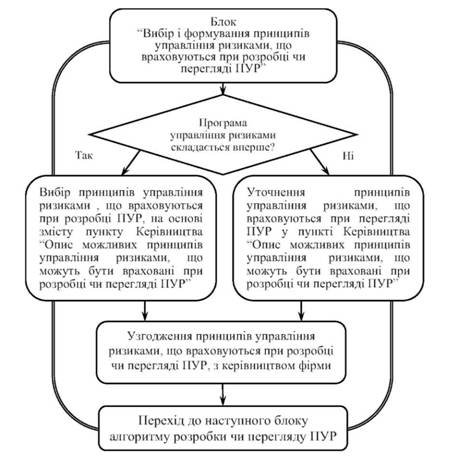 Інформація щодо використанню процедур управління ризиками
У даному розділі представлена довідкова інформація, використання якої дозволить менеджеру уточнити стратегію підприємства по управлінню ризиками і застосуванню процедур управління ними.
Насамперед, тут приведена довідкова інформація, яка необхідна для розрахунку коефіцієнтів фінансових можливостей підприємства по покриттю найбільш ймовірного, максимально можливого й очікуваного значення втрат:
Формула № 1
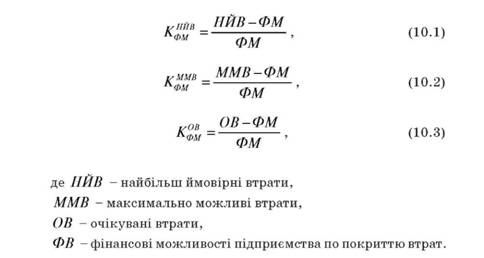 Розробка і перегляд ПУР
На етапі реалізації основної стадії розробки і перегляду ПУР може бути представлена довідкова інформація по опису процедури попереднього вибору ризиків. Дії менеджера по вибору ризиків можуть бути представлені у виді етапу "Попередній вибір ризиків", що є частиною більш укрупненої процедури основної стадії розробки і перегляду ПУР. Специфічні функціональні обов'язки менеджера, що пов'язані з попереднім вибором ризиків, представлені в таблиці 3.
Таблиця 3 Функціональні обов'язки менеджера по управлінню ризиками, обумовлені попереднім вибором ризиків
Узагальнюючи підходи до вирішення проблеми
Узагальнюючи підходи до вирішення проблеми "ризик - прибуток", можна виділити дві основні моделі управління, які формалізують обрану стратегію поведінки на Схемі 6.
Перша модель управління максимізує прибуток (П) при обмеженні рівня ризику (Я ) шляхом встановлення максимально допустимого його значення (Я'). Означений підхід до управління називають стратегією нехеджування ризиків, що реалізується через застосування незбалансованих прийомів управління активами і зобов'язаннями, до яких належать такі:
        утримання відкритої валютної позиції;
        незбалансованість активів і зобов'язань, які чутливі до змін ринкової відсоткової ставки, за строками та сумами;
        формування високо ризикового портфелю цінних паперів; проведення спекулятивних операцій з фінансовими деривативами тощо.
Схема 6.  Модель управління ризиками
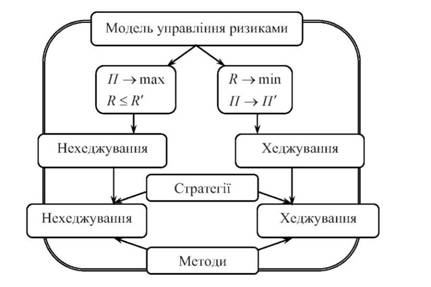 Особливості системи збалансованих показників (СЗП).
В 1991 професора Гарвардської школи економіки Д.Нортон і Р.Каплан на основі досліджень американських компаній і використовуючи розроблену в 30-х роках у Франції - концепцію tableau de bord побудували систему збалансованих показників (СЗП). СЗП розроблена на основі чотиришарового графа, де кожному його шару відповідає своя перспектива: фінансових очікувань; росту; процесів; клієнта. При цьому кожній перспективі СЗП відповідає свій набір ключових показників ефективності (KPI - Key Performance Indicators). Усі набори KPI об'єднані в причинно-наслідкову мережу, і утворюють рахункову карту СЗП.
Схема 7. Ризик-карта
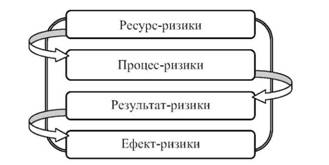 Моделювання стратегії підприємства в рамках моделі СЗП
У ході моделювання стратегії підприємства в рамках моделі СЗП визначається система взаємозалежних нормативів для КРІ. Вихід КРІ за свій норматив означає негатив, виникнення якого свідчить про недосягнення відповідної мети в рамках СЗП. Позначимо систему цих нормативів Кріп. Зіставимо кожному КРІ у рахунковій карті окремий ризик виникнення негатива - тієї події, що відповідає ситуації, коли КРІ вийде за своє нормативне значення Кptn
Схема 8. Співвідношення рахункової карти СЗП і ризик-карти
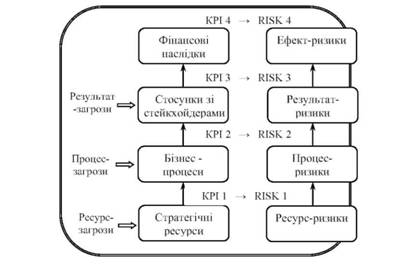 Висновки:
Таким чином, комбінація стратегічних і нечітко-логічних підходів до оцінки ризиків сприяє появі прямої можливості поліпшити ступінь управління господарськими ризиками шляхом побудови нечітко-логічної моделі, що заснованої на принципі віддзеркалювання модифікованої рахункової карти СЗП. При цьому, завдяки гнучкості методу, ступінь точності господарського рішення може бути погоджена з вимогами завдання й точністю наявних даних.